PNB METLIFE DESIGN SPRINT
1
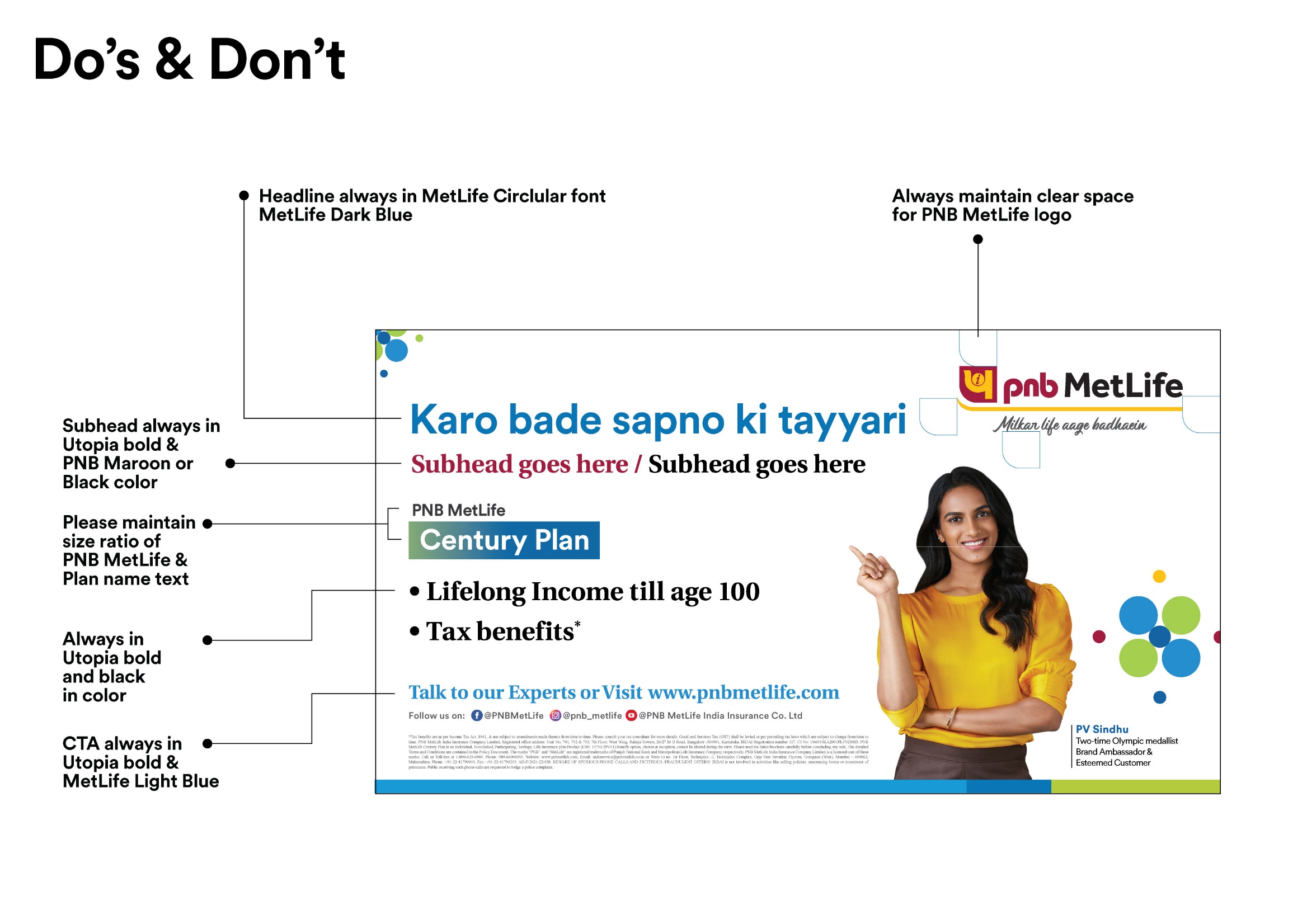 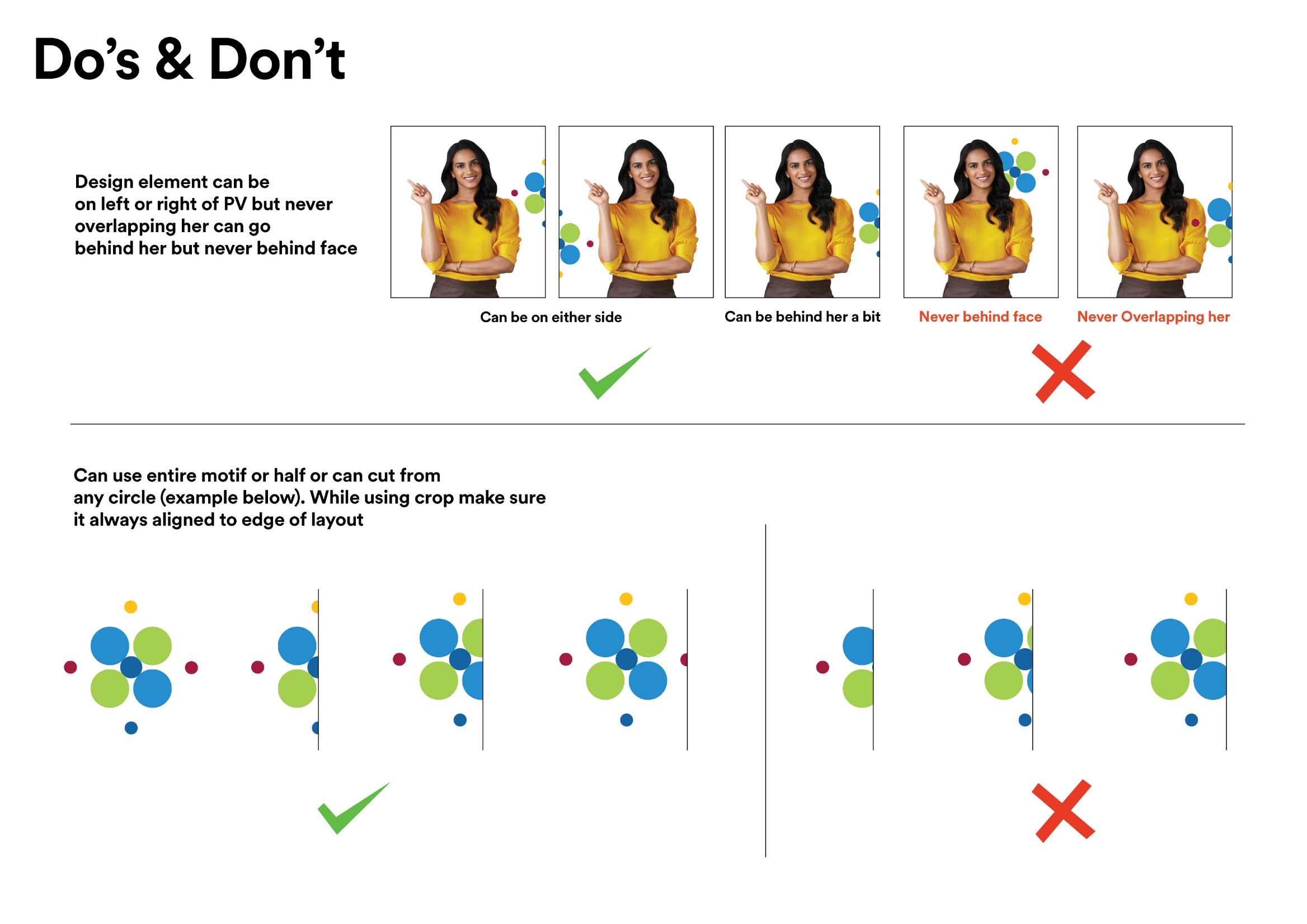 Use in creatives without PVS
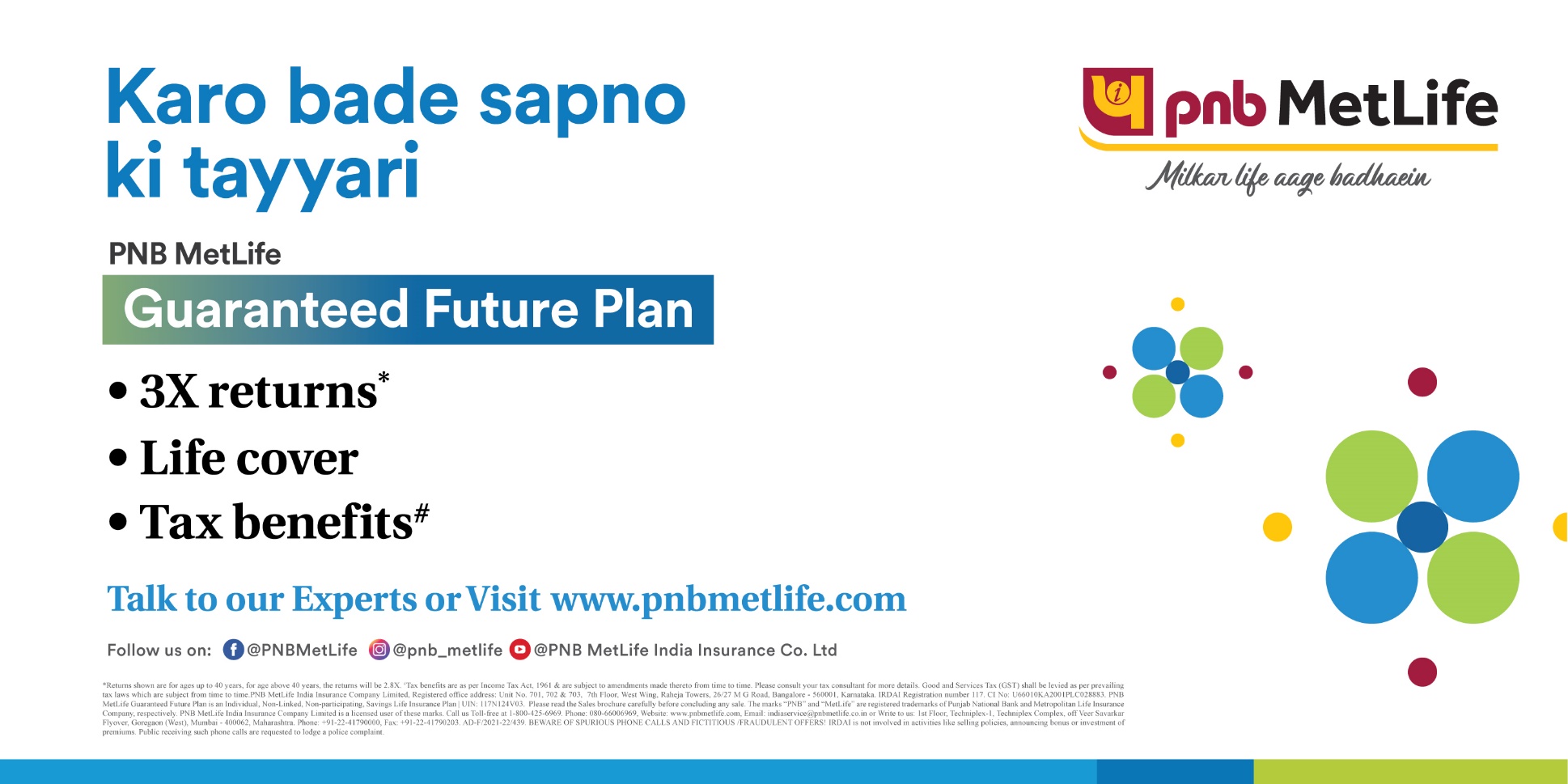 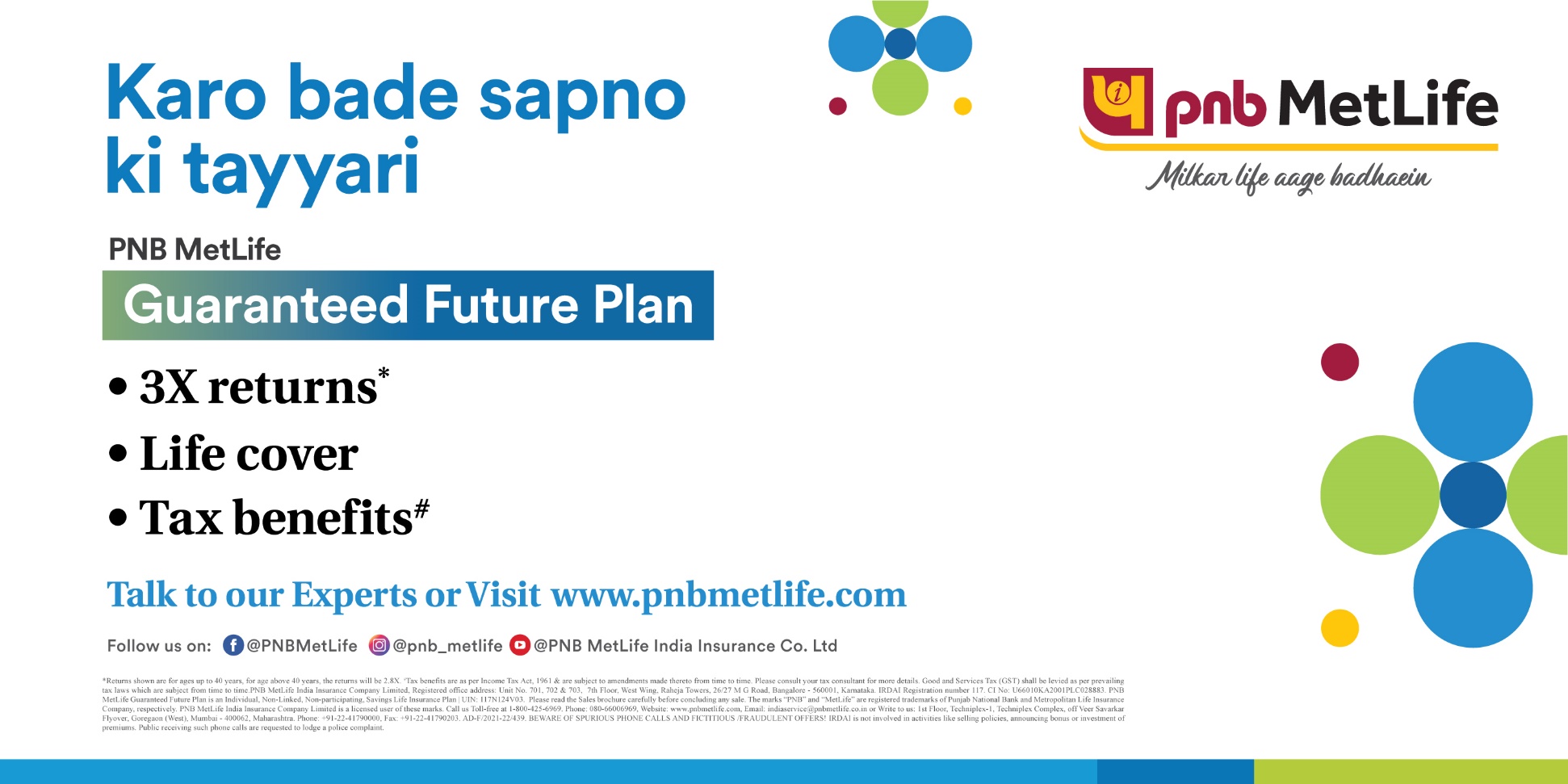 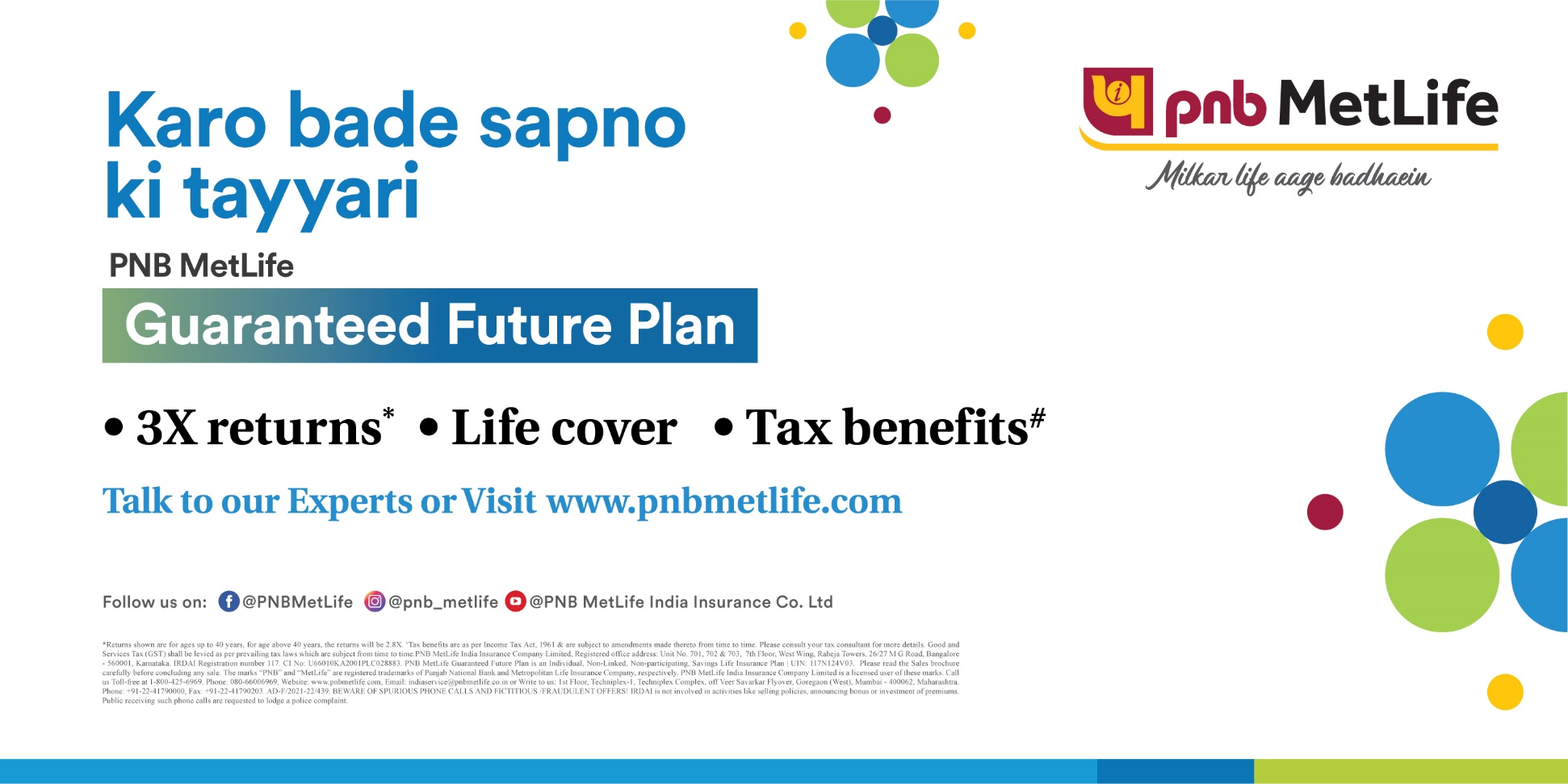 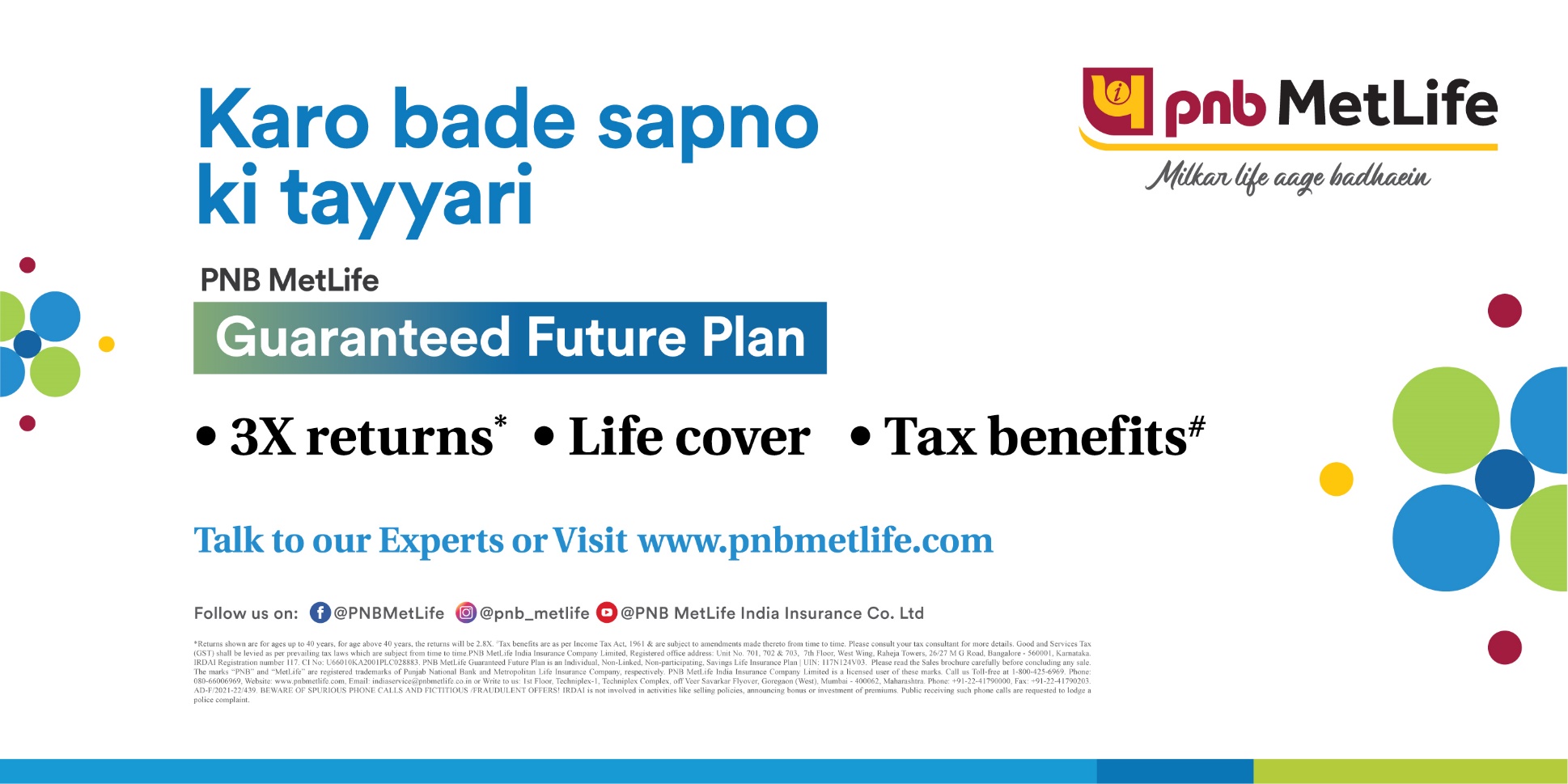 Use in creatives without PVS
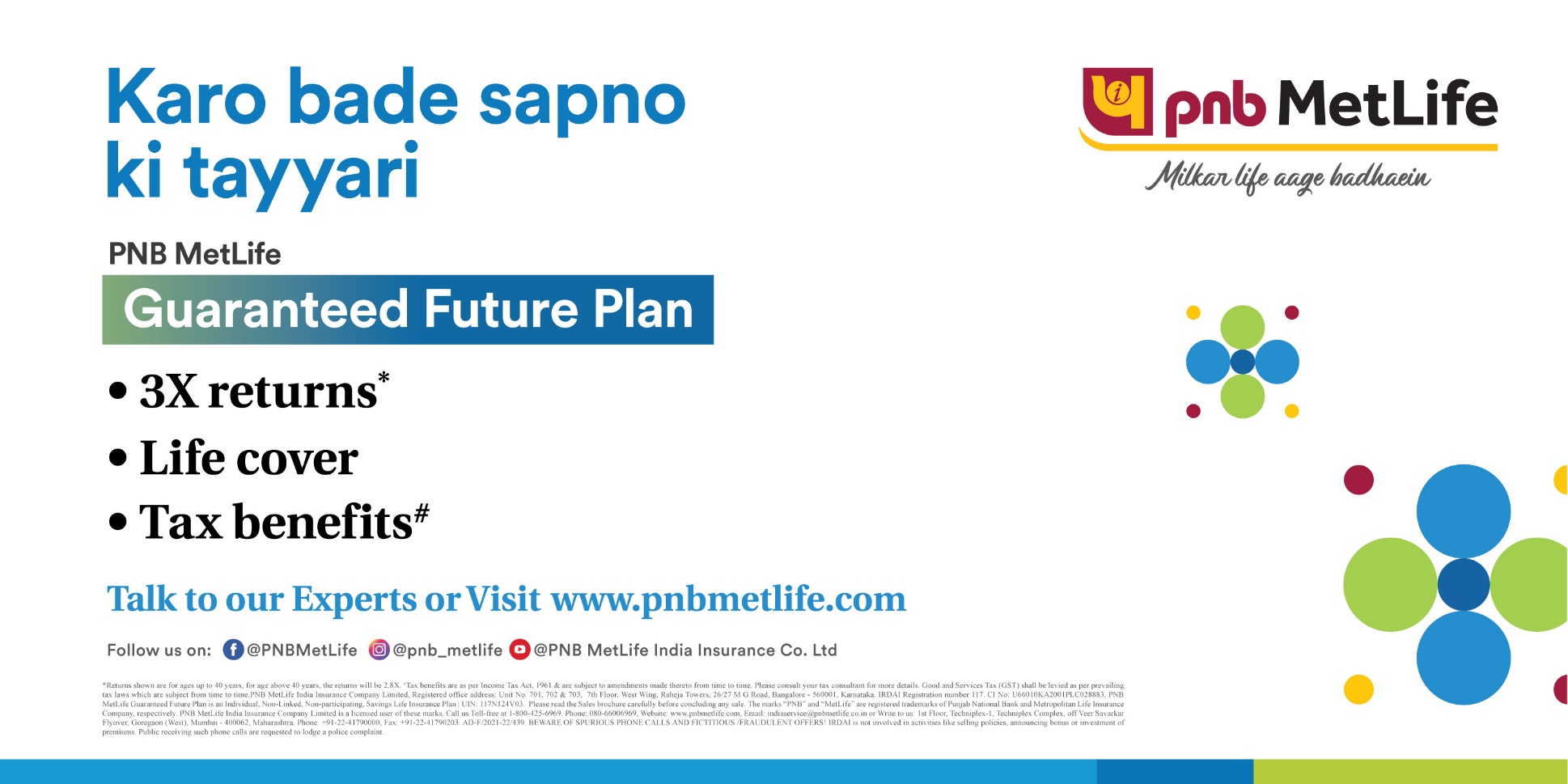 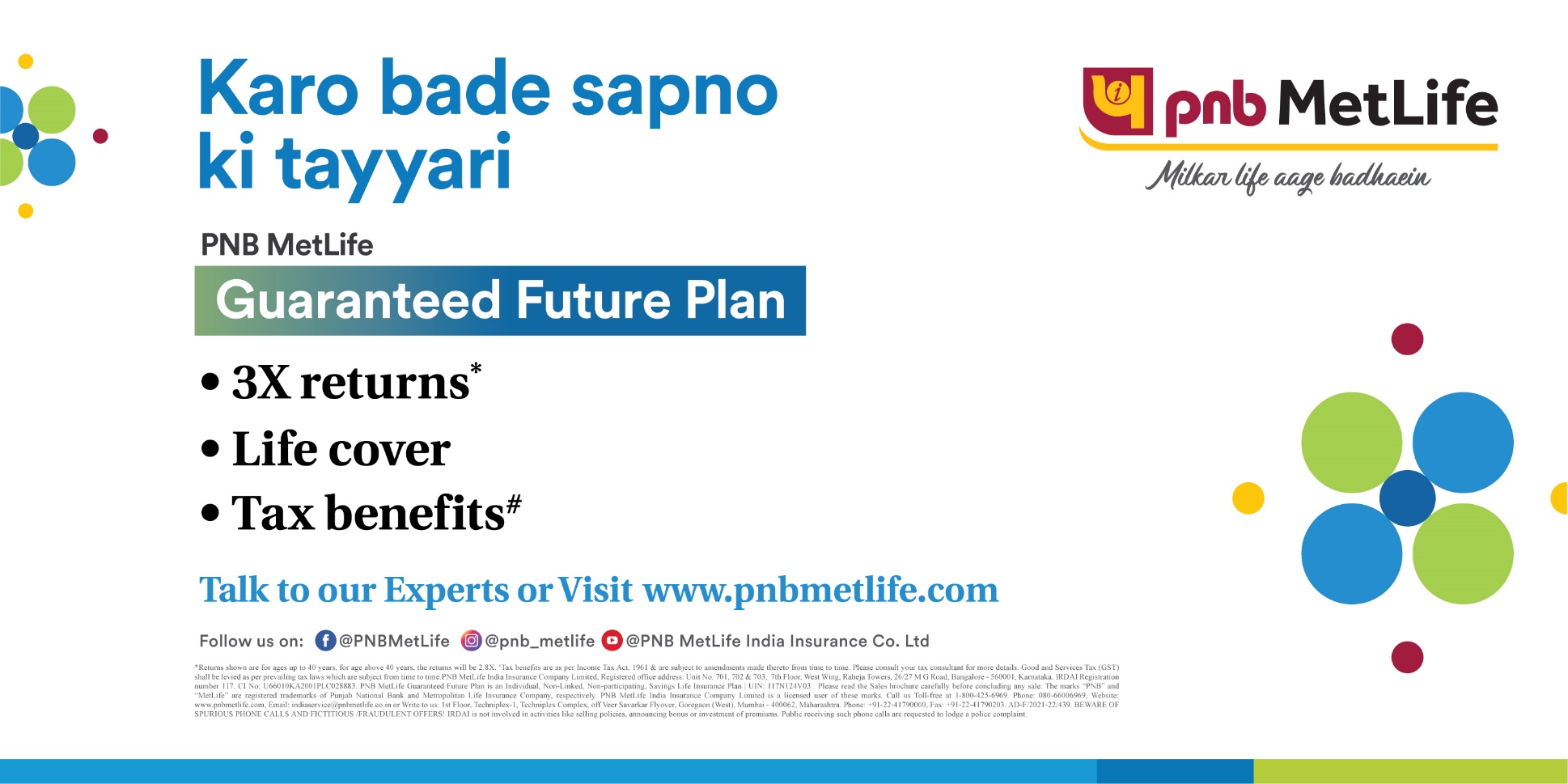 THANK YOU